Fig. 1 Representative plasma growth hormone concentration in young (6 months) and old (24 months) male rats. Each ...
Cardiovasc Res, Volume 54, Issue 1, April 2002, Pages 25–35, https://doi.org/10.1016/S0008-6363(01)00533-8
The content of this slide may be subject to copyright: please see the slide notes for details.
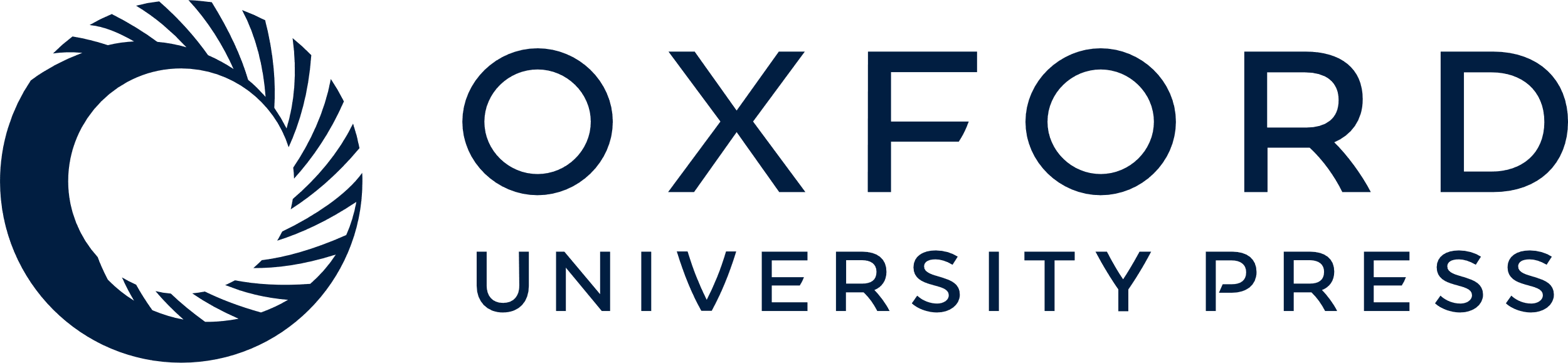 [Speaker Notes: Fig. 1 Representative plasma growth hormone concentration in young (6 months) and old (24 months) male rats. Each point represents the plasma growth hormone (ng/ml) at a specific time point in a conscious, freely moving young or old animal (adapted from Sonntag et al. [25] with permission).


Unless provided in the caption above, the following copyright applies to the content of this slide: Copyright © 2002, European Society of Cardiology]